Segment Trees
Advanced AlgorithmsMark FloryanMaterial From:https://cp-algorithms.com/data_structures/segment_tree.html
Advanced Tree Structures
In this deck we will look at:
	- Segment Trees
Motivation: Range Queries Over Arrays
Motivation
Why would we want this?
A = {5, 10, 1, 11, 29, 3, 2, 209, 85, 6, 9, 11}
Suppose: That f() is a function we care about over any range. Max and min (for stock prices), average (for sensor data), or sum (for sales)
Suppose: That our stream of integers are stock prices over time, or sensor data across many time points, or sales per day (etc.).
Perhaps our company needs to be able to pull f() over any arbitrary range in A thousands of time per day
Segment Trees
Segment Tree
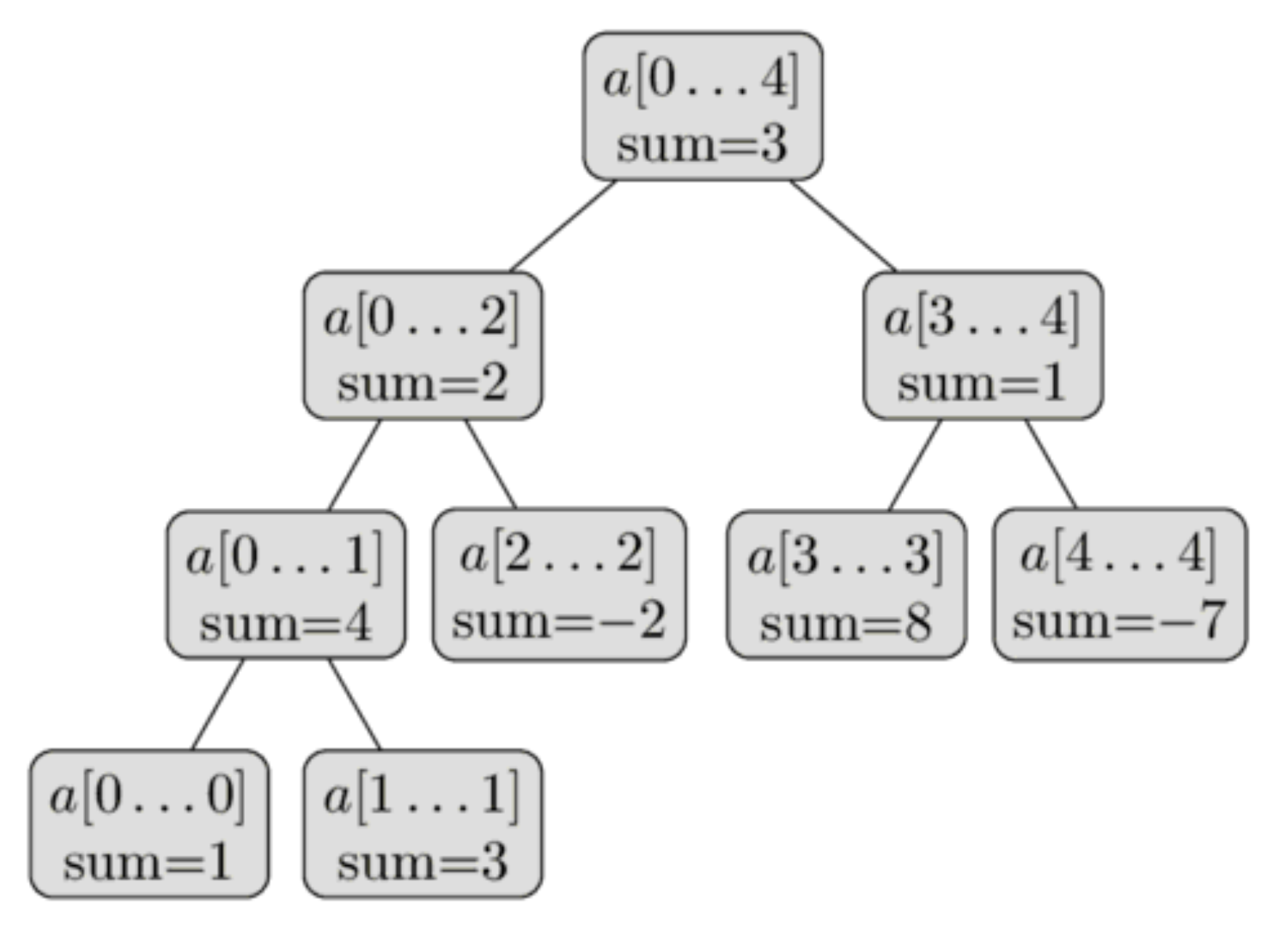 Here, we are representing the following array:
A = {1, 3, -2, 8, -7}
Each node stores the f() of interest value for a subrange of the array
Leaf nodes store f(), here we are using sum, for a single element. Usually trivial to compute.
Segment Tree
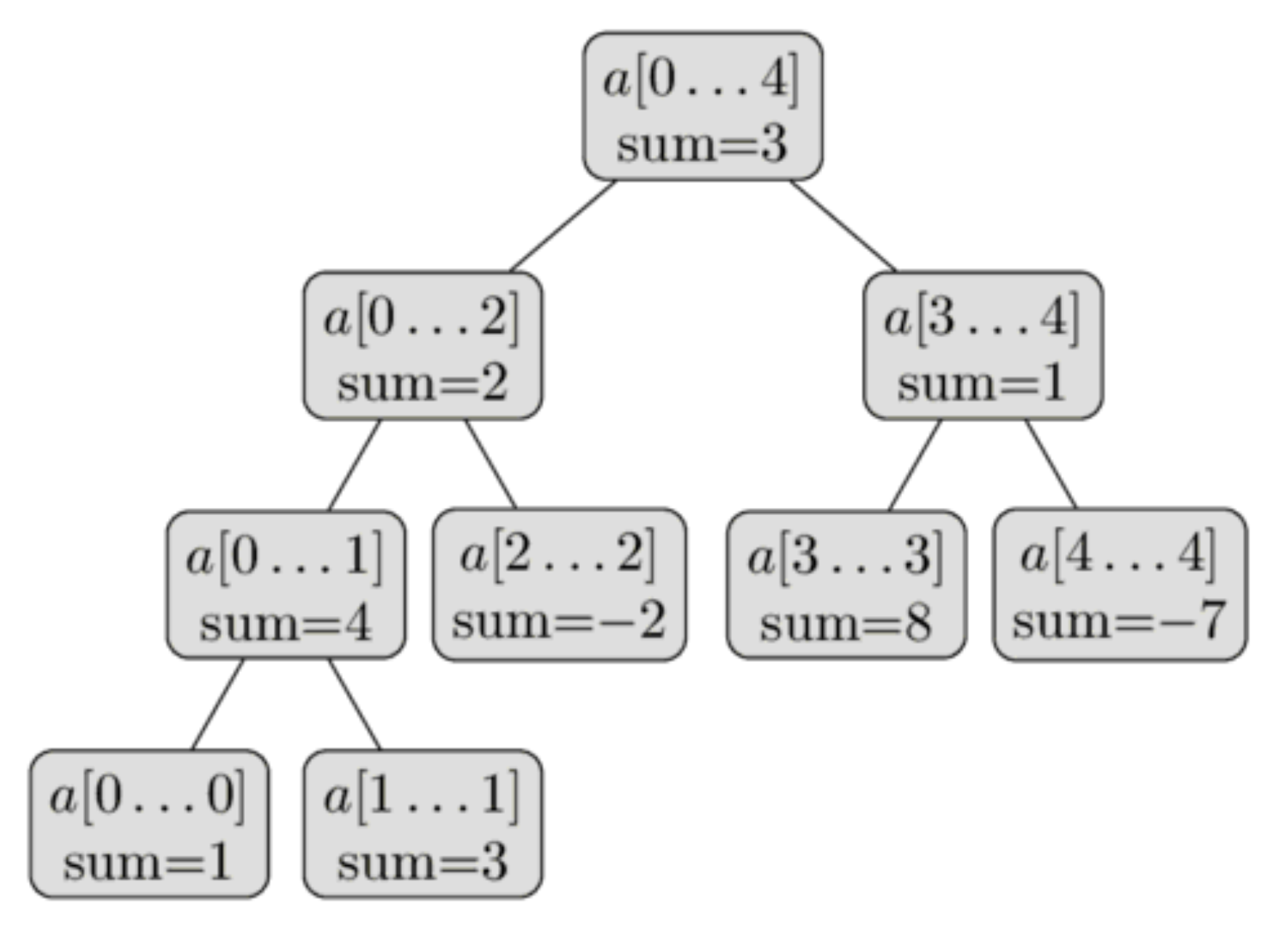 Here, we are representing the following array:
A = {1, 3, -2, 8, -7}
Constructing A Segment Tree
Before constructing ST, need to determine two things:
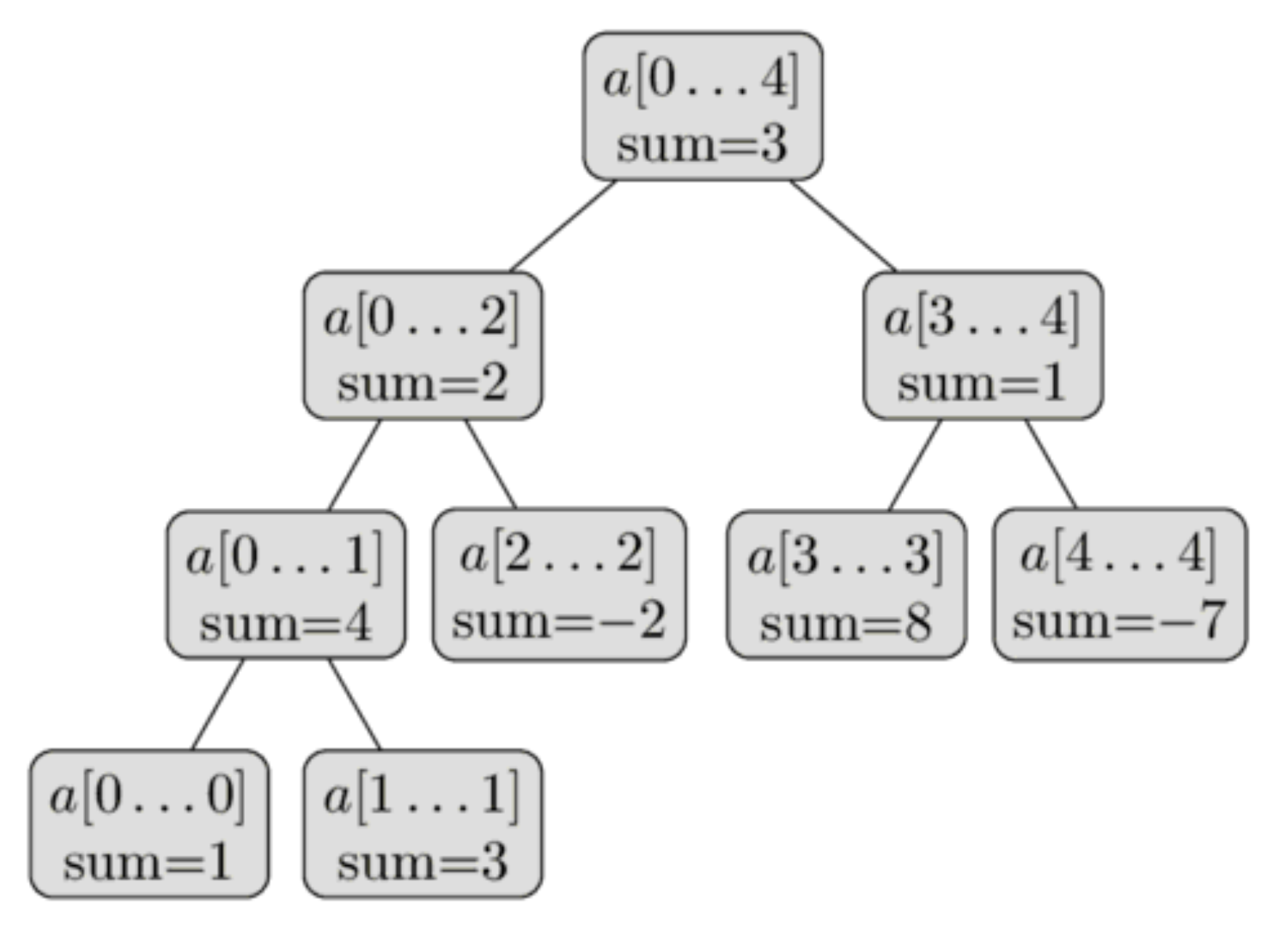 1. The value(s) that gets stored in the nodes (e.g., the sum of the nodes in the given range)
2. The merge operation, which determines the value(s) from #1 above, given the value(s) of the two children.

For sum, merge would simply be (child1 + child2)
Constructing A Segment Tree
Let’s step through constructing this tree:
A = {1, 3, -2, 8, -7}
Constructing A Segment Tree
Psuedo-code for Segment Tree Construction:
Node:
   int left, right;   int val;		//can be different

ConstructSegTree(a[]):
   ConstructRecurse(a, new Node(0, a.size-1));

ConstructRecurse(a[], curNode):
   if(curNode.left == curNode.right):
      set curNode.val to base case value

   leftChild = new Node(curNode.left, mid);    rightChild = new Node(mid+1, curNode.right);   ConstructRecurse(a, leftChild);   ConstructRecurse(a, rightChild);     this.val = merge(leftChild, rightChild);
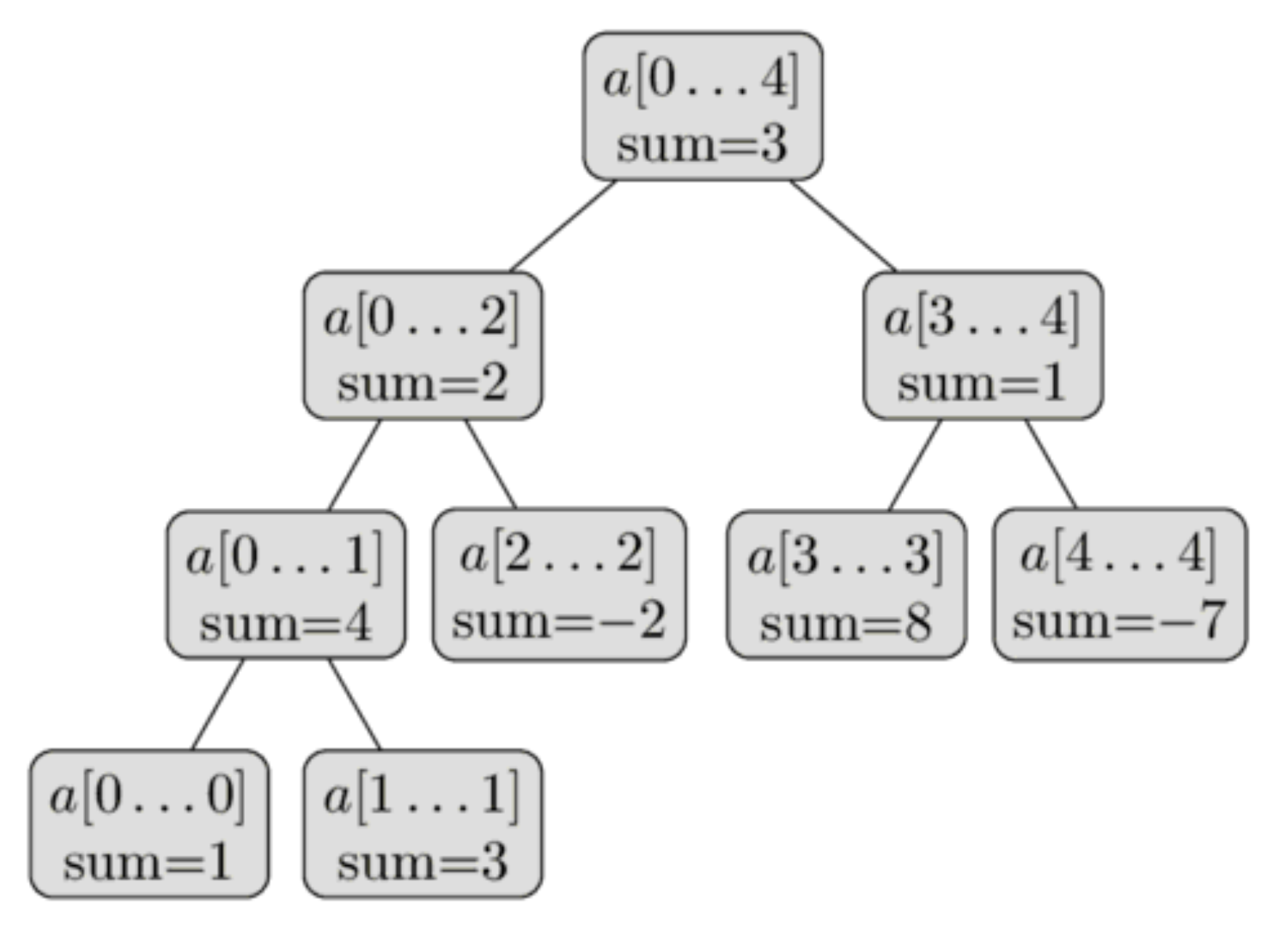 A quick Note on Representation
You can store Segment Trees the same way binary heaps are typically done. Use an array.

Left child = ((index+1)*2) - 1
Right child = (index+1)*2 
^^These are a tad simpler if you index by 1 instead of 0

I’ll show these as trees in this slide deck though…
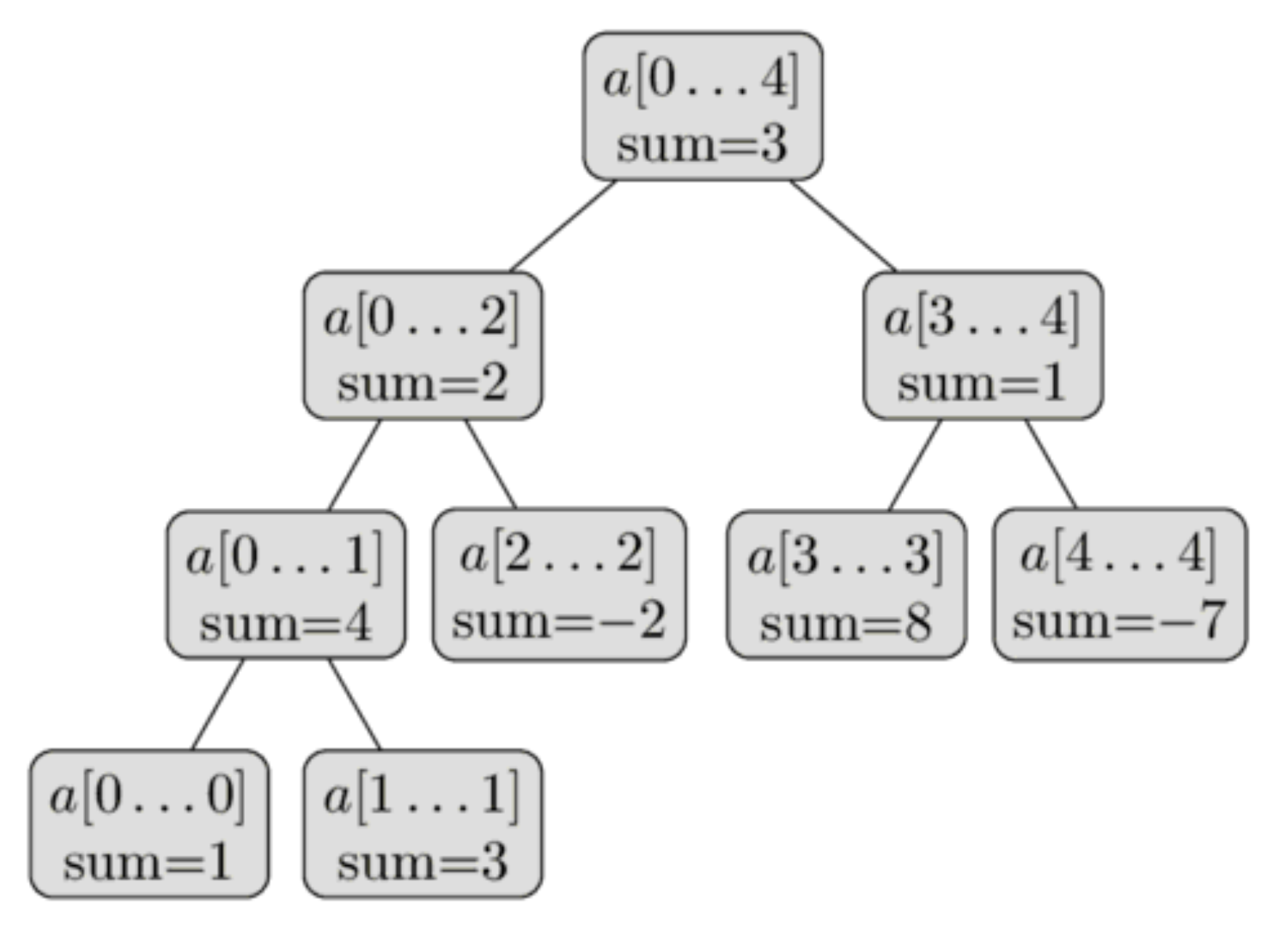 T = {3, 2, 1, 4, -2, 8, -7, 1, 3}
Range Queries
Range Queries
A = {1, 3, -2, 8, -7}
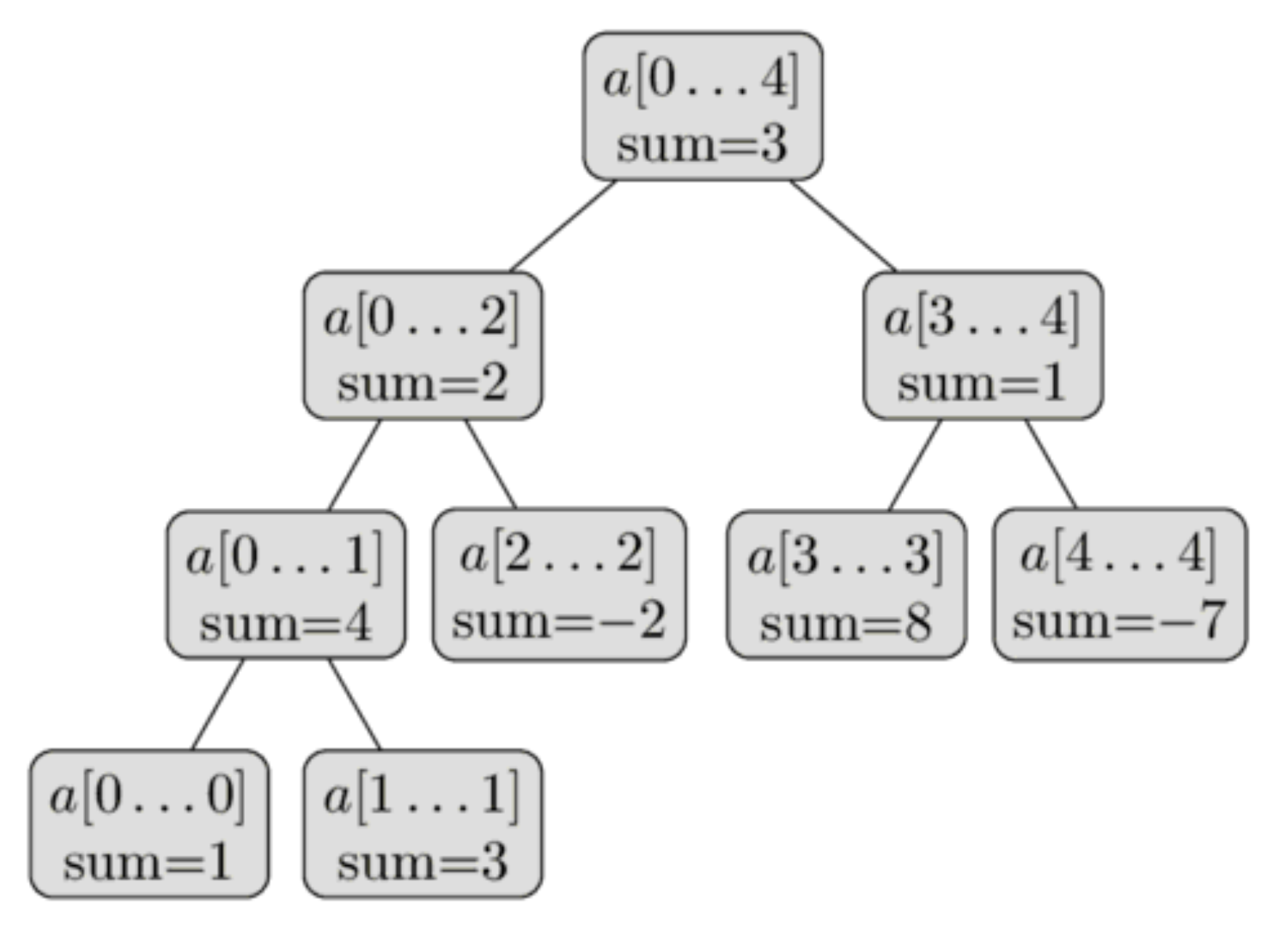 For now, let’s assume that our function f() that we care about is sum (as in the example to the left)
We want to answer queries of the form:   sum(left, right)
Example:   sum(2,4) = a[2]+a[3]+a[4] = -1
Range Queries
A = {1, 3, -2, 8, -7}
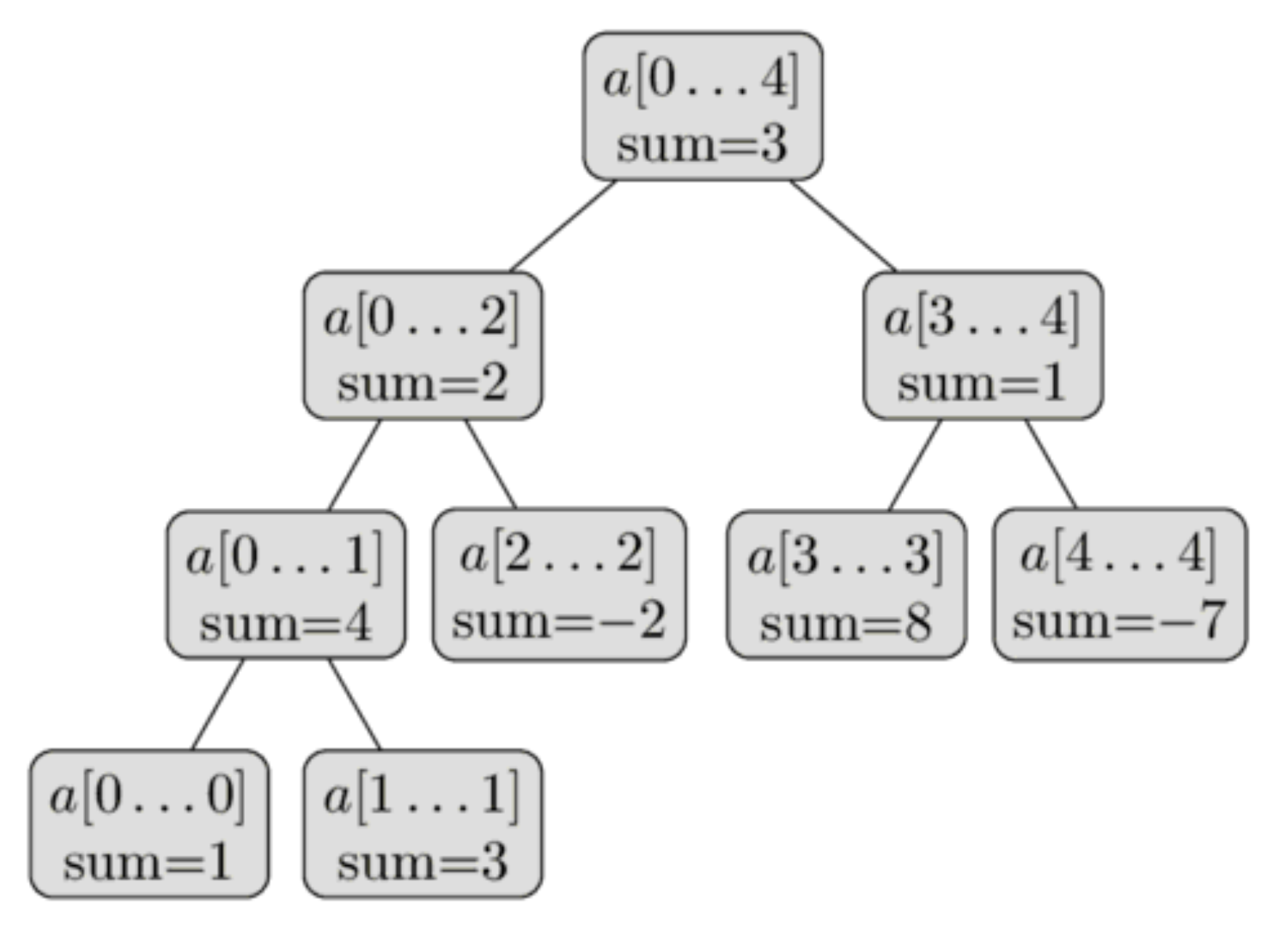 sum(left, right):
Three cases that could occur:
   1. [left, right] is exact range of this node
   2. [left, right] falls completely within left child or right child
   3. [left, right] crosses the dividing line of this node
Range Query Example
A = {1, 3, -2, 8, -7}
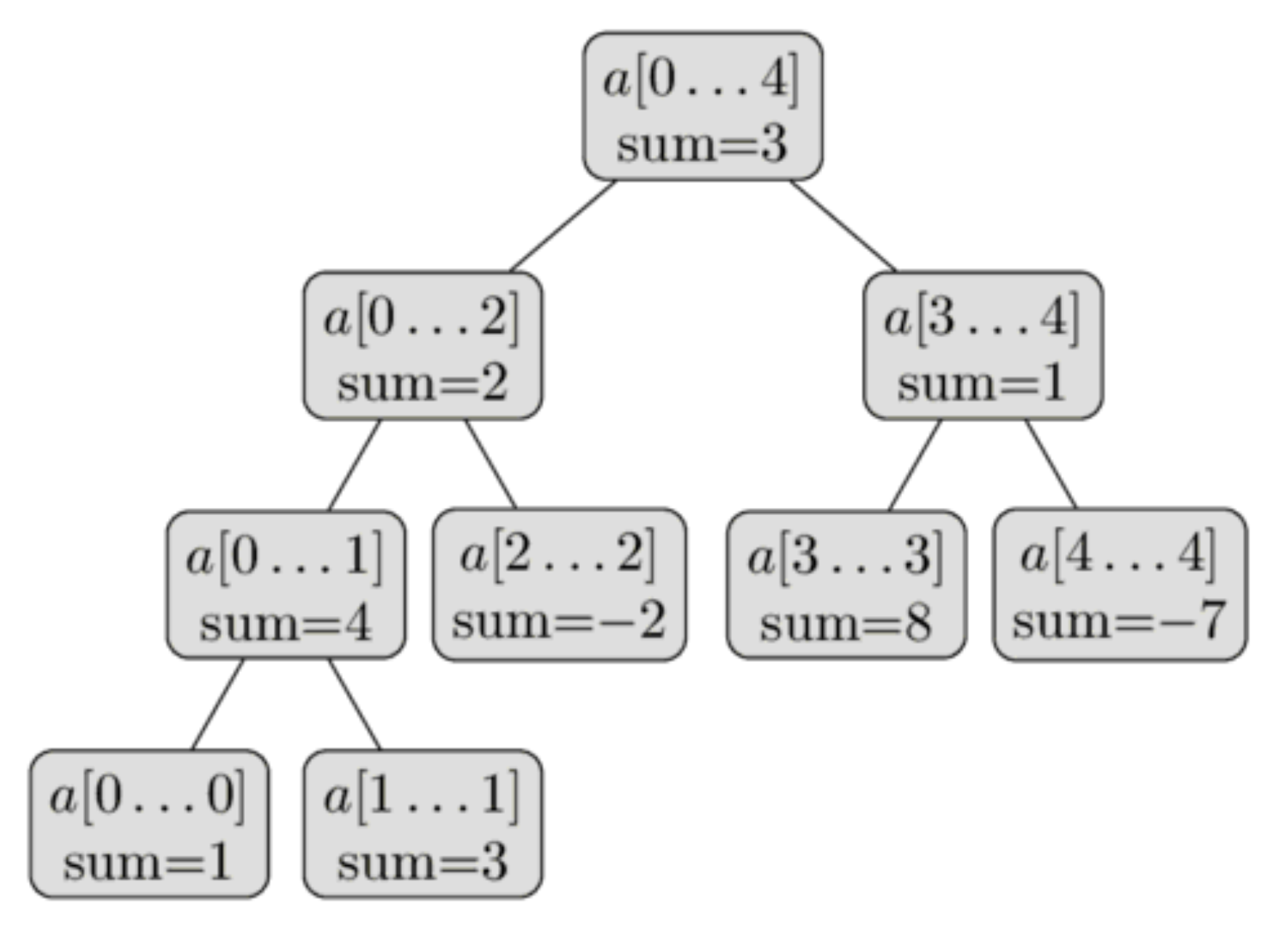 Let’s step through:
   sum(2, 4)	//answer should be -1
Range Query Example
A = {1, 3, -2, 8, -7}
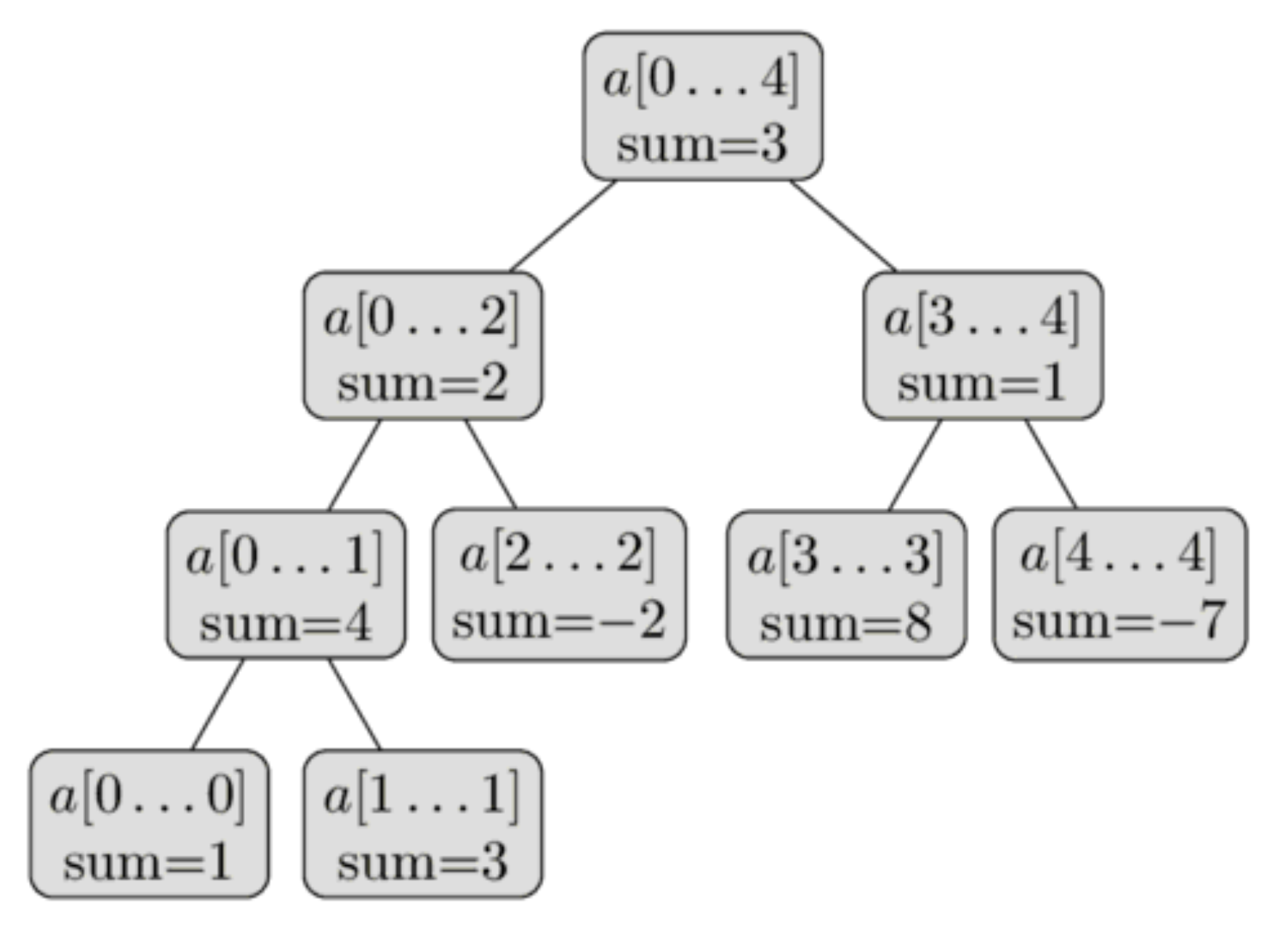 sum(2,4)
Let’s step through:
   sum(2, 4)	//answer should be -1      [2,4] Spans both children, so recurse on both children!
Range Query Example
A = {1, 3, -2, 8, -7}
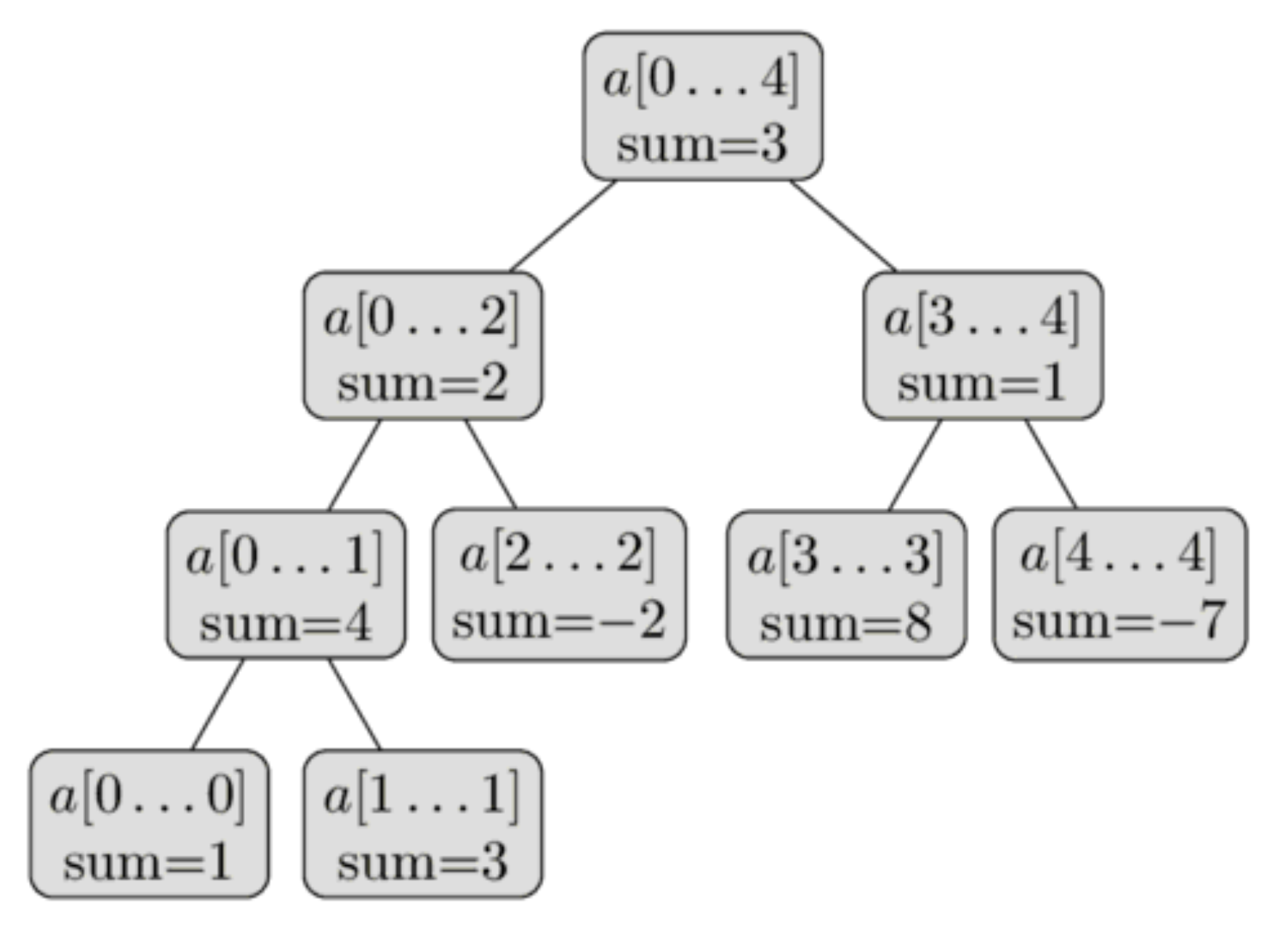 sum(3,4)
sum(2,2)
Let’s step through:
   sum(2, 4)	//answer should be -1      [2,4] Spans both children, so recurse on both children!
   sum(2, 2)      [2,2] falls completely on right half, so recurse right!
Range Query Example
A = {1, 3, -2, 8, -7}
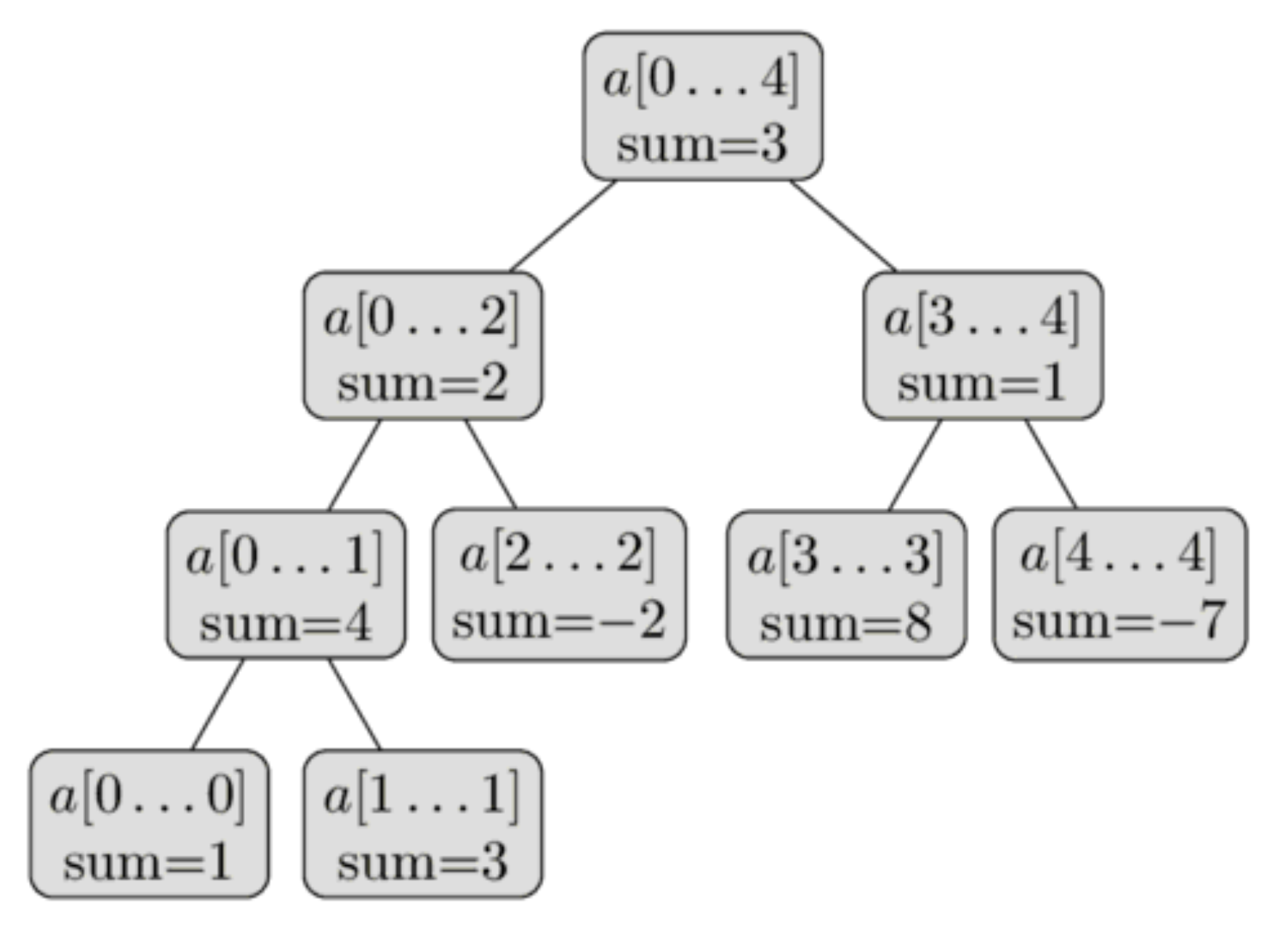 sum(3,4)
Let’s step through:
   sum(2, 4)	//answer should be -1      [2,4] Spans both children, so recurse on both children!
   sum(2, 2)      [2,2] falls completely on right half, so recurse right!      [2,2] is now complete range, return -2
sum(2,2)
Range Query Example
A = {1, 3, -2, 8, -7}
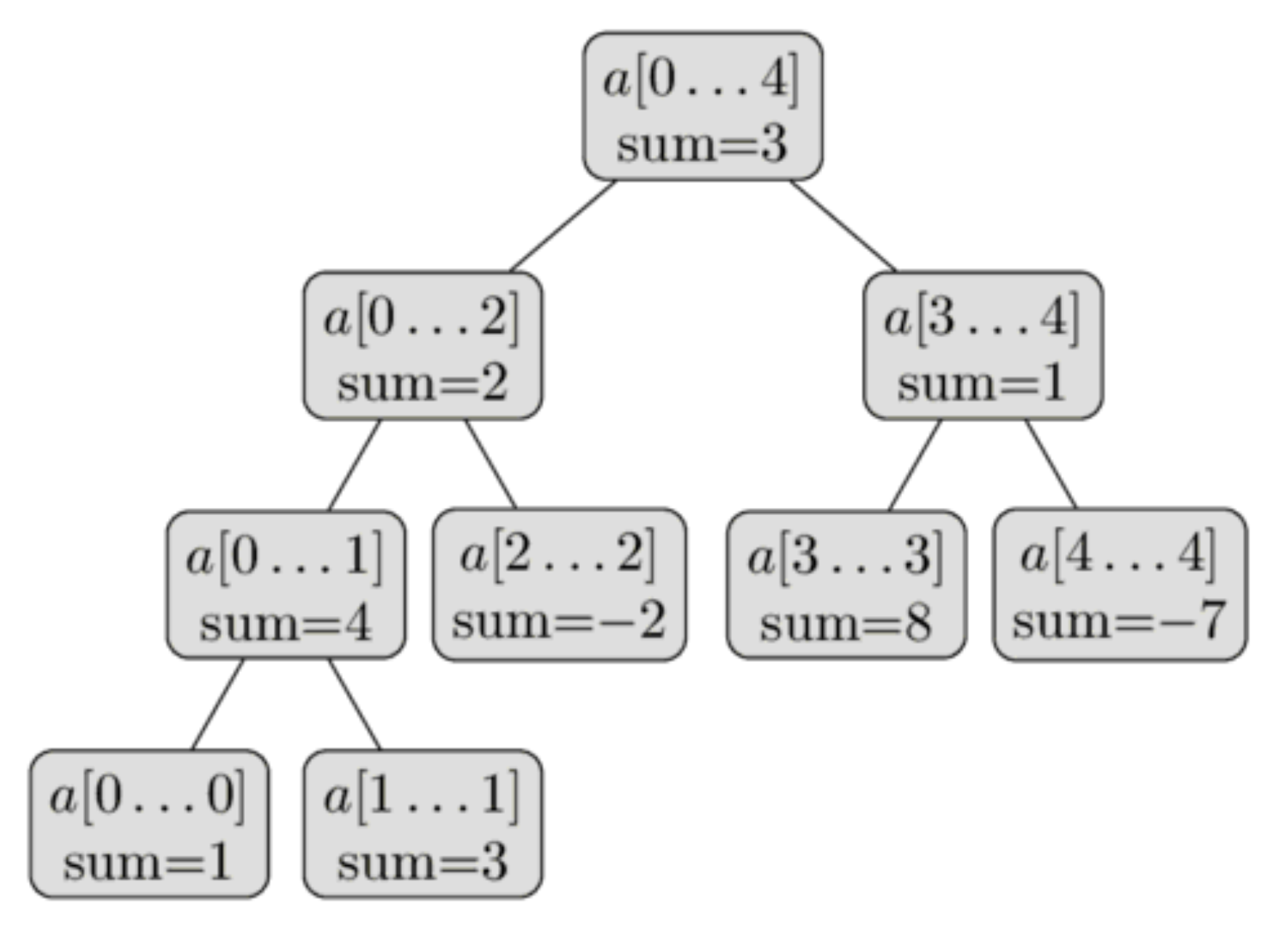 returned -2
sum(3,4)
Let’s step through:
   sum(2, 4)	//answer should be -1      [2,4] Spans both children, so recurse on both children!
   sum(2, 2)      [2,2] falls completely on right half, so recurse right!      [2,2] is now complete range, return -2
   sum(3, 4)      [3,4] is the entire range, so return 1
Range Query Example
A = {1, 3, -2, 8, -7}
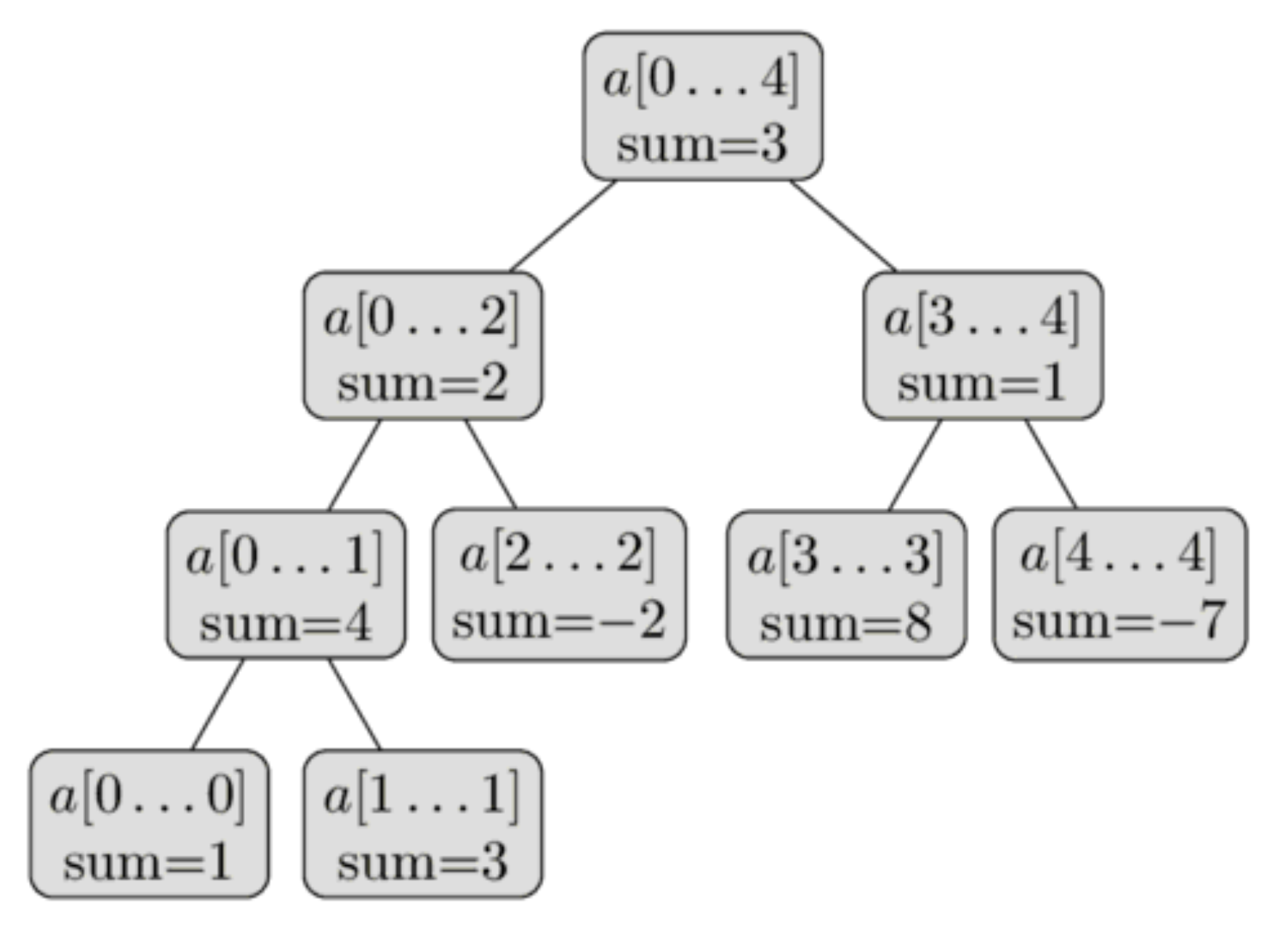 returned -2
returned 1
Let’s step through:
   sum(2, 4)	//answer should be -1      [2,4] Spans both children, so recurse on both children!
   sum(2, 2)      [2,2] falls completely on right half, so recurse right!      [2,2] is now complete range, return -2
   sum(3, 4)      [3,4] is the entire range, so return 1
Range Query Example
A = {1, 3, -2, 8, -7}
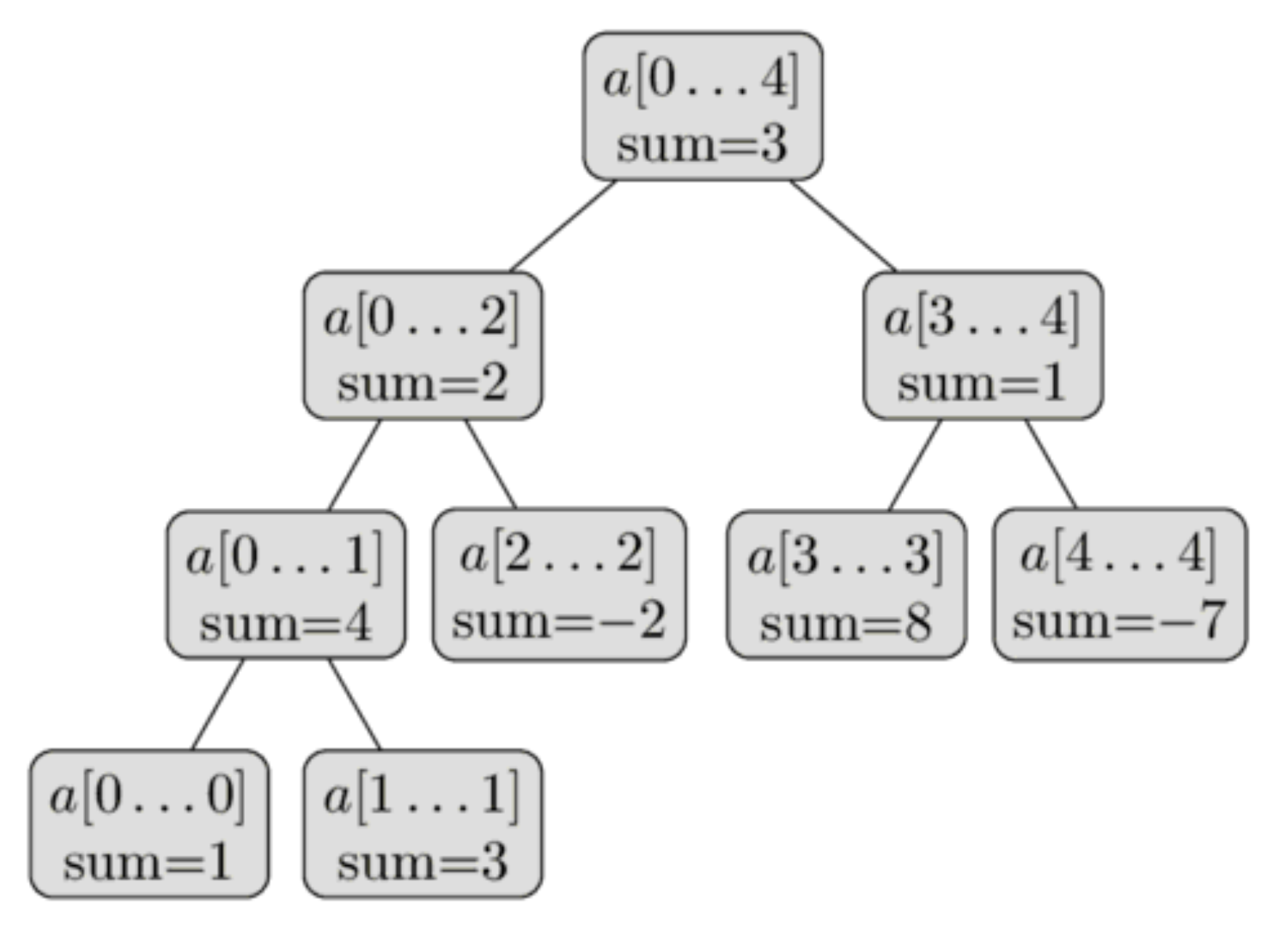 returned -2
returned 1
merge(-2,1)=-2+1=-1
Let’s step through:
   sum(2, 4)	//answer should be -1      [2,4] Spans both children, so recurse on both children!
   sum(2, 2)      [2,2] falls completely on right half, so recurse right!      [2,2] is now complete range, return -2
   sum(3, 4)      [3,4] is the entire range, so return 1
   Finally, merge the two return values
Three More Examples
A = {1, 3, -2, 8, -7}
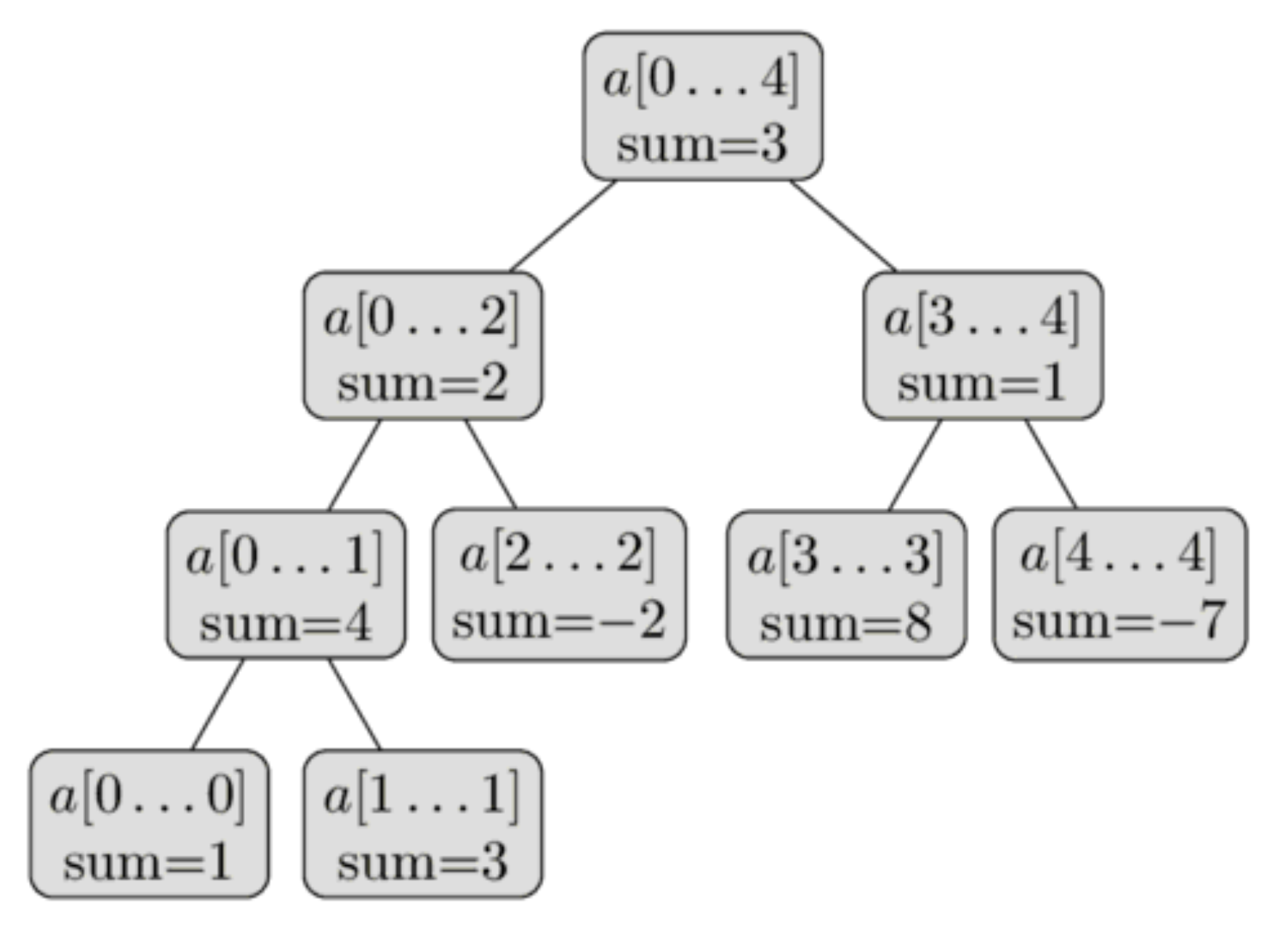 Let’s step through:
   sum(0,4)

   sum(0,1)

   sum(1,3)
Let’s pseudocode this…
A = {1, 3, -2, 8, -7}
sumQuery(left, right):    sumQuery(root, l, r)
sumQuery(curNode, l, r):
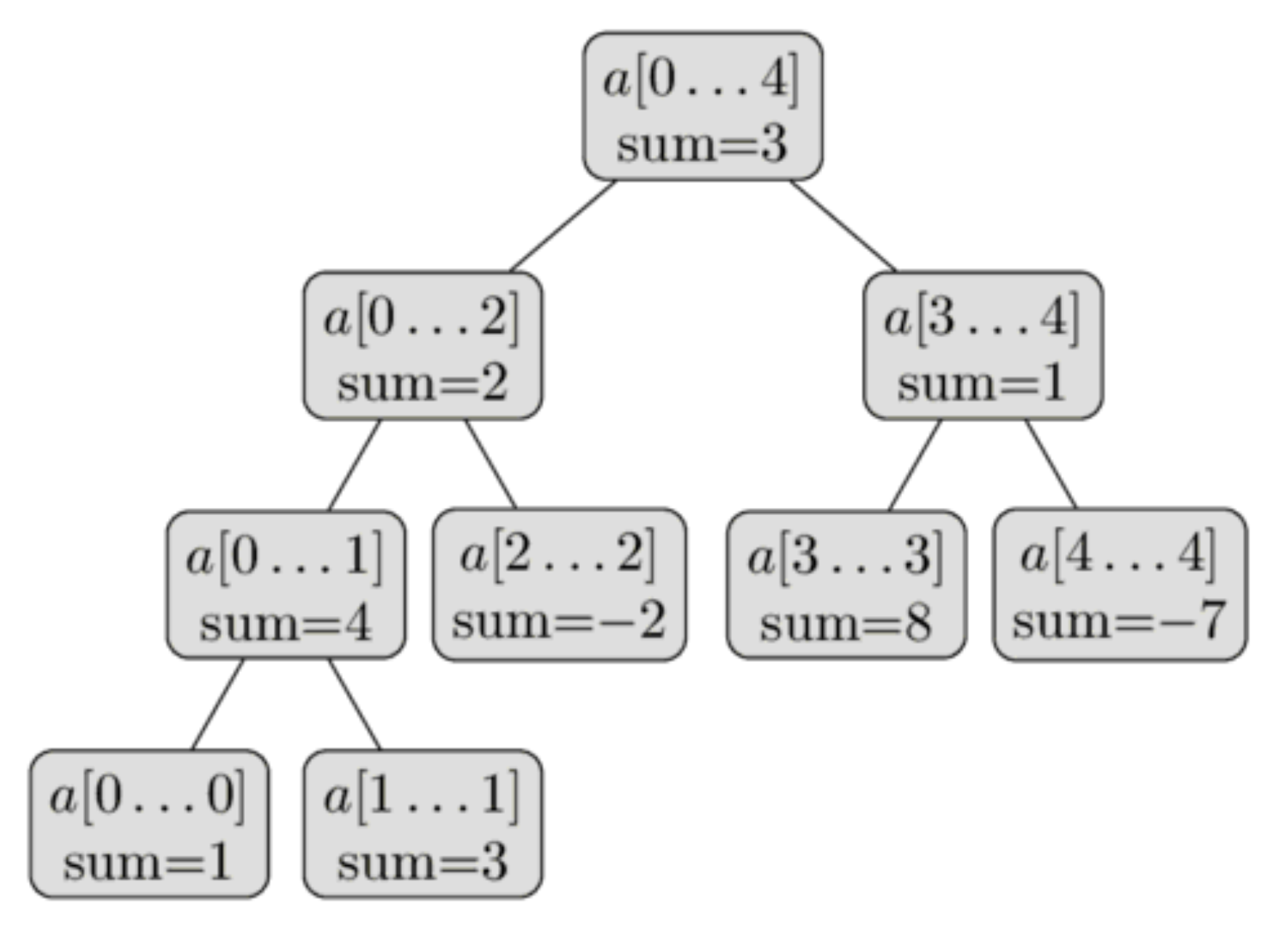 Range Query Runtime
Range Query Runtime
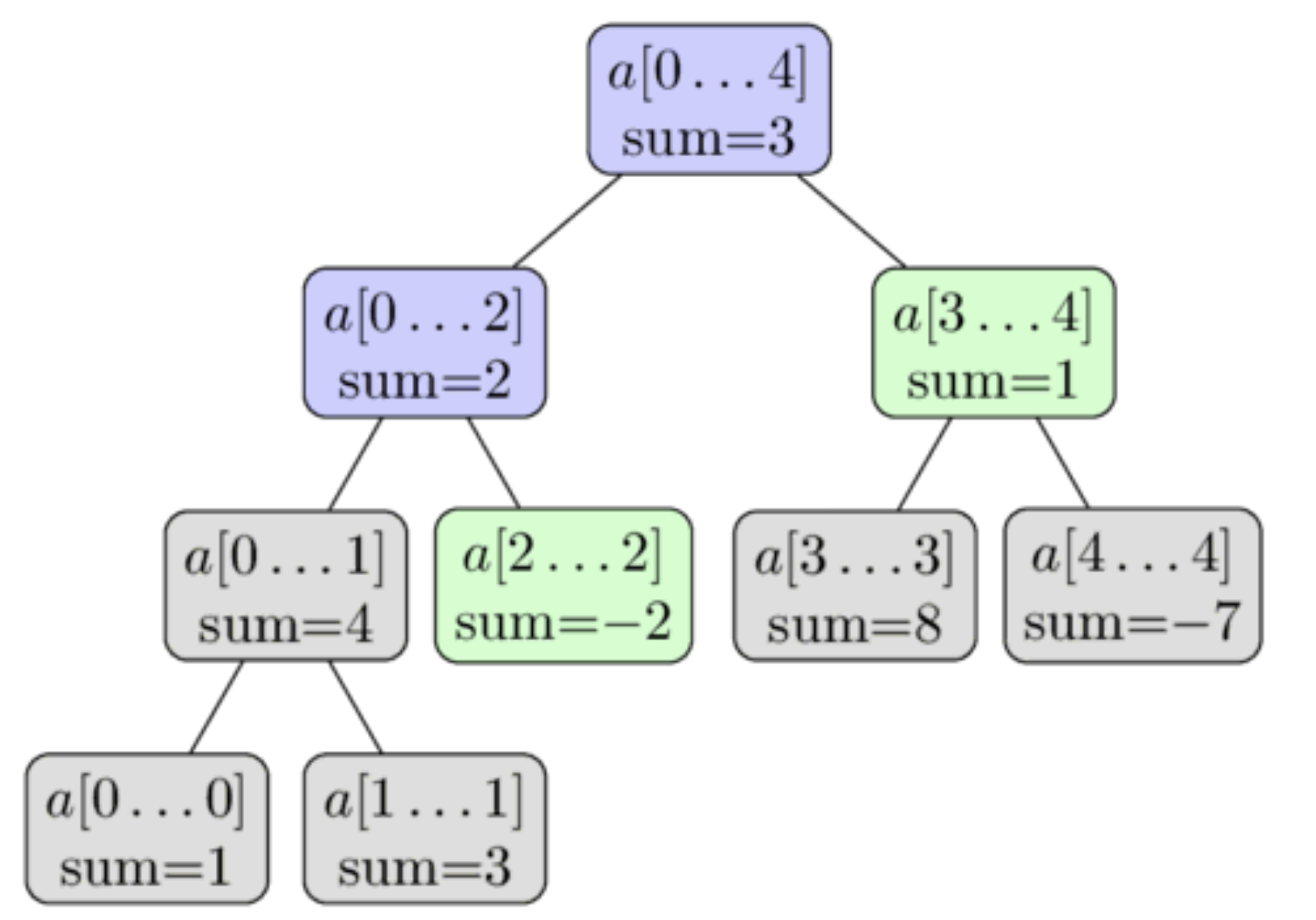 A = {1, 3, -2, 8, -7}
Will this actually happen? Consider sum(0, 4)
Or will this happen? Always? Just sometimes? If latter, how often?
Another representation of the execution of sum(2, 4) from earlier.
Range Query Runtime
Range Query Runtime
Range Query Runtime
Range Query Runtime
Because original range is contiguous, inner ranges must span full range of inner blue nodes, so these won’t recurse at all!
Range Query Runtime
Update Queries
Update Query
A = {1, 3, 3, 8, -7}
A = {1, 3, -2, 8, -7}
update(2, 3)
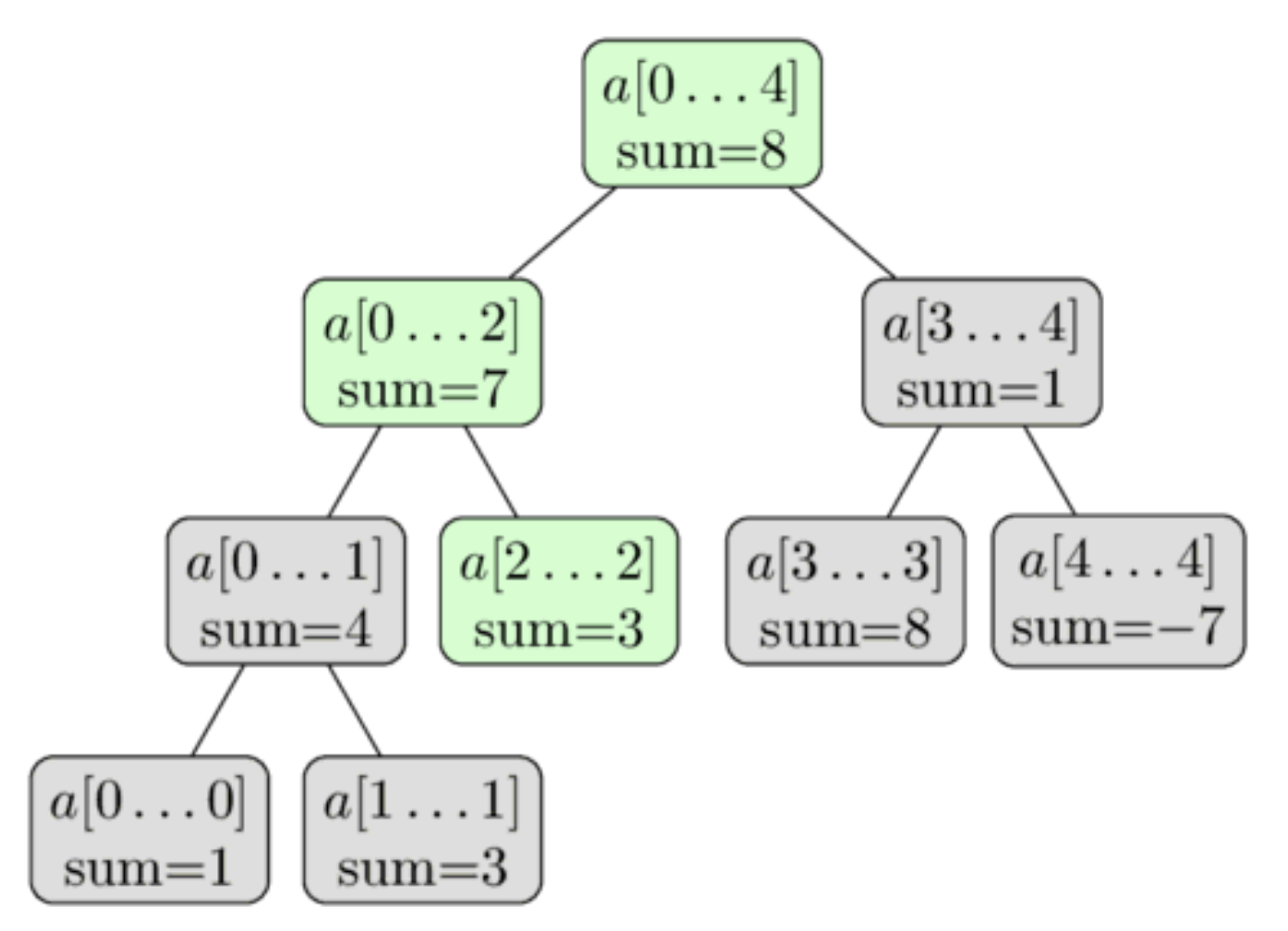 Traverse the tree to find index 2

Make sure to call merge() to update value along the path as recursion returns
Two more quick Examples
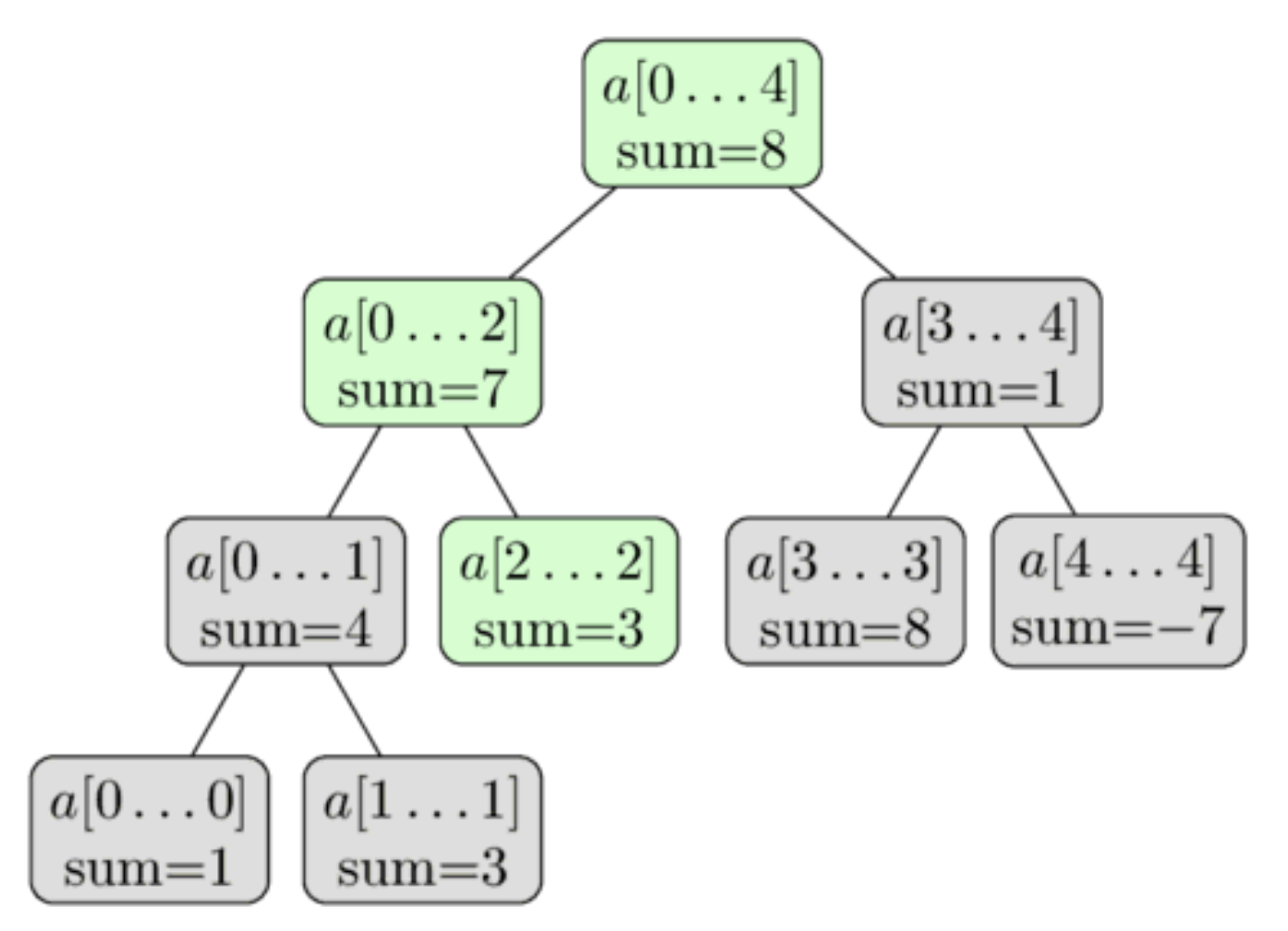 A = {1, 3, 3, 8, -7}
Let’s step through:
    update(3, 10)
    update(0,  2)
More Examples
Number of 0’s and K’th 0
Given an array, we want to be able to query for the number of zero’s in any segment (range) AND also query for the location of the k’th zero.
1. What will we store in each node of the segment tree?
A = {1, 0, 0, -2, 0, 7, 0, 0, 3, 3, 1, 0, 1, 0, 0, 0, 0, 4}
2. How will we define the merge() operation?
3. How will we query for the k’th zero?
Try to solve this problem on your own!
Number of 0’s and K’th 0
Given an array, we want to be able to query for the number of zero’s in any segment (range) AND also query for the location of the k’th zero.
A = {1, 0, 0, -2, 0, 7, 0, 0, 3, 3, 1, 0, 1, 0, 0, 0, 0, 4}
Update: Only thing that matters is…did the new value become a 0 or change FROM a 0. Update num 0’s by 1 if so and merge up.
Store: The number of 0’s in each segment in the node itself
Merge: Simple, just add number of 0’s together
Query (# of 0’s): Simply query like we did with sum()
Query (k’th 0): If number of 0’s on left is k or larger, recurse left. Or search for the leftChild-k on right
Other Segment Tree Examples
Finding Maximal Sub-Segment
1. What will we store in each node of the segment tree?
A = {1, 6, -3, -1, -1, 1, -5, 11, 12, 1, 1, 2, -4, -2, -8, 9, 11}
2. How will we define the merge() operation?
So maximal(2, 8) would return 23 because range [7 .. 8] (11+12) is the maximal sum within the range [2 .. 8].
3. How will we query?
Finding Maximal Sub-Segment
Key Idea: Observe that the maximal sub-segment of a range is one of a few options given the solution to its two children.
L
R
Tl
TR
Option 2: Solution is the max segment on right
Option 1: Solution is the max segment on left
L
Tl
R
Tl
Option 3: Solution is max suffix sum on left concatenated with max prefix sum on right (orange bars)
Finding Maximal Sub-Segment
L
R
Tl
TR
Option 2: Solution is the max segment on right
Option 1: Solution is the max segment on left
Each node should store:
Sum of segment:	useful for computing other values below
Max prefix sum:	for combining across splits
Max suffix sum:	for combining across splits
Ans:		The answer (max segment)
How to merge:
sum = L.sum + R.sum
pre = Max(L.pre, L.sum + R.pre)
suf = Max(R.suf, R.sum + L.suf)
ans = Max(L.ans, R.ans, L.suf + R.pre)
L
Tl
R
Tl
Option 3: Solution is max suffix sum on left concatenated with max prefix sum on right (orange bars)
Conclusion
Conclusions
Strengths:
More intuitive than Fenwick trees for many applications
Binary Trees very easy to implement
Seems to work for a wider array of functions of interest
Only really have to focus on what to store and merge function, once you get those right the rest falls into place.

Weaknesses:
Uses a bit more memory than Fenwick Tree (because Fenwick tree isn’t really a tree and doesn’t have internal nodes
Does not take advantage of fast bit operations to traverse tree